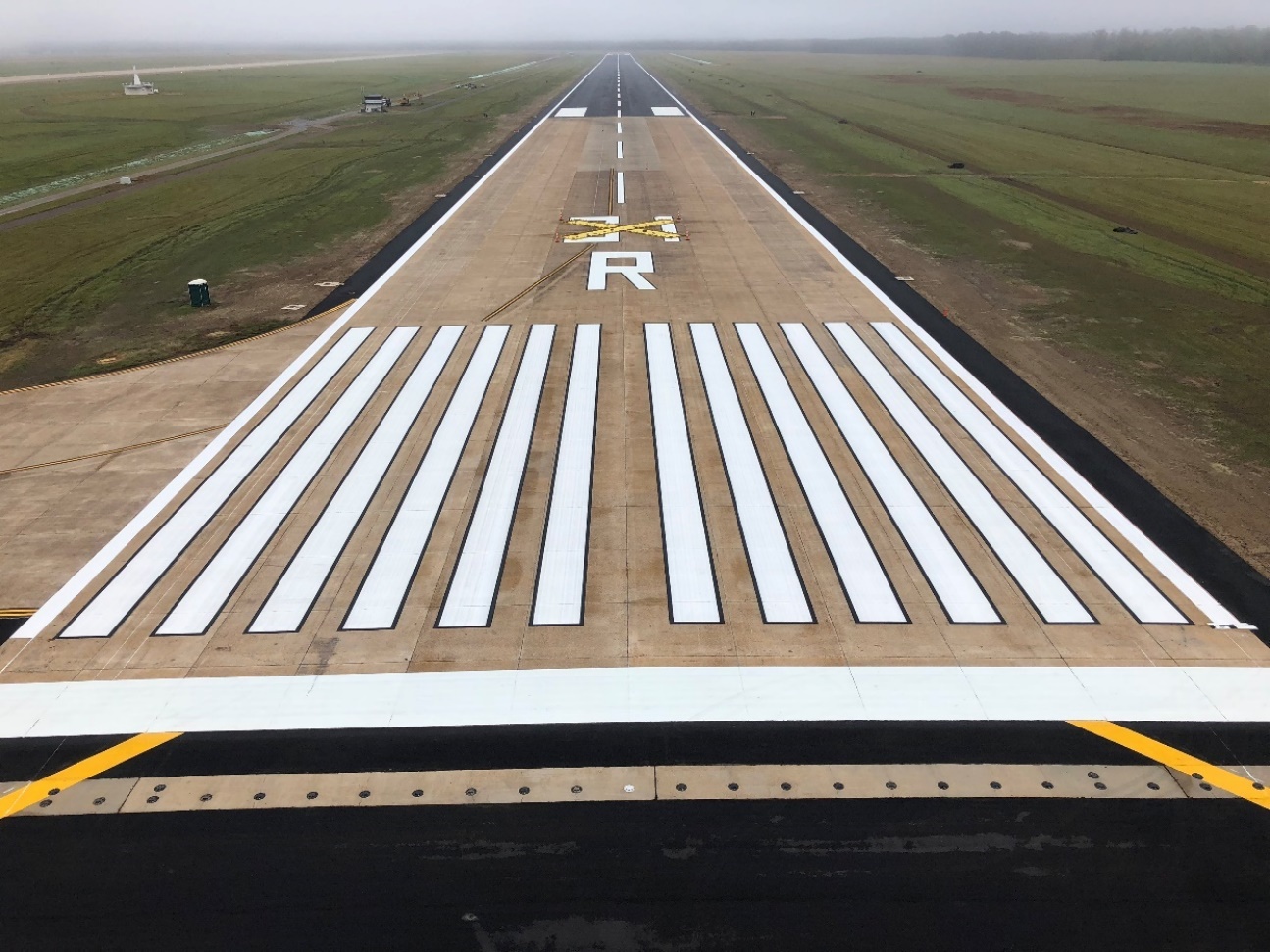 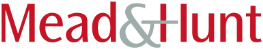 Value Engineering In Design
Aspects of Design that Affect Cost
[Speaker Notes: Aspects of Design that effect Cost
Material Requirements
Project Schedule
Contractor Access
Minimizing Risk]
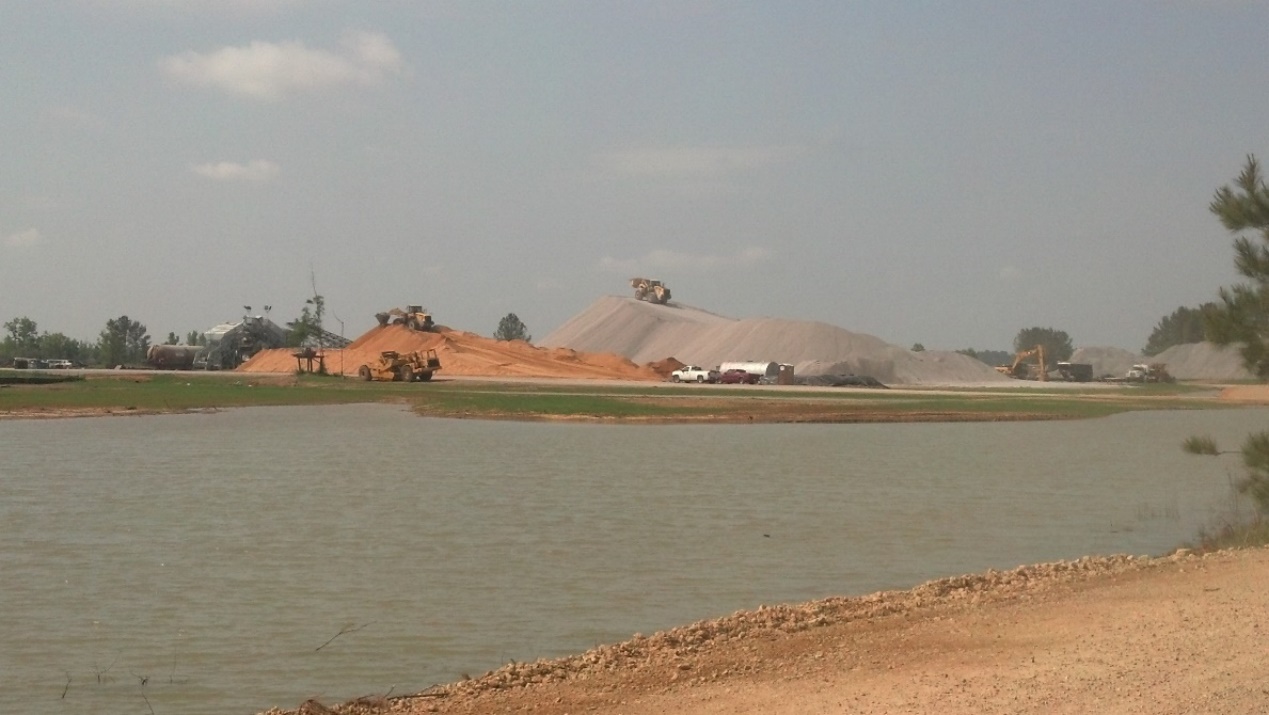 Material Requirements
Concrete and asphalt
Higher quality = increased cost
Sourcing / location
Upfront mix design approval
Amount of material vs. fixed testing costs
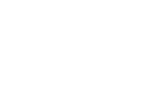 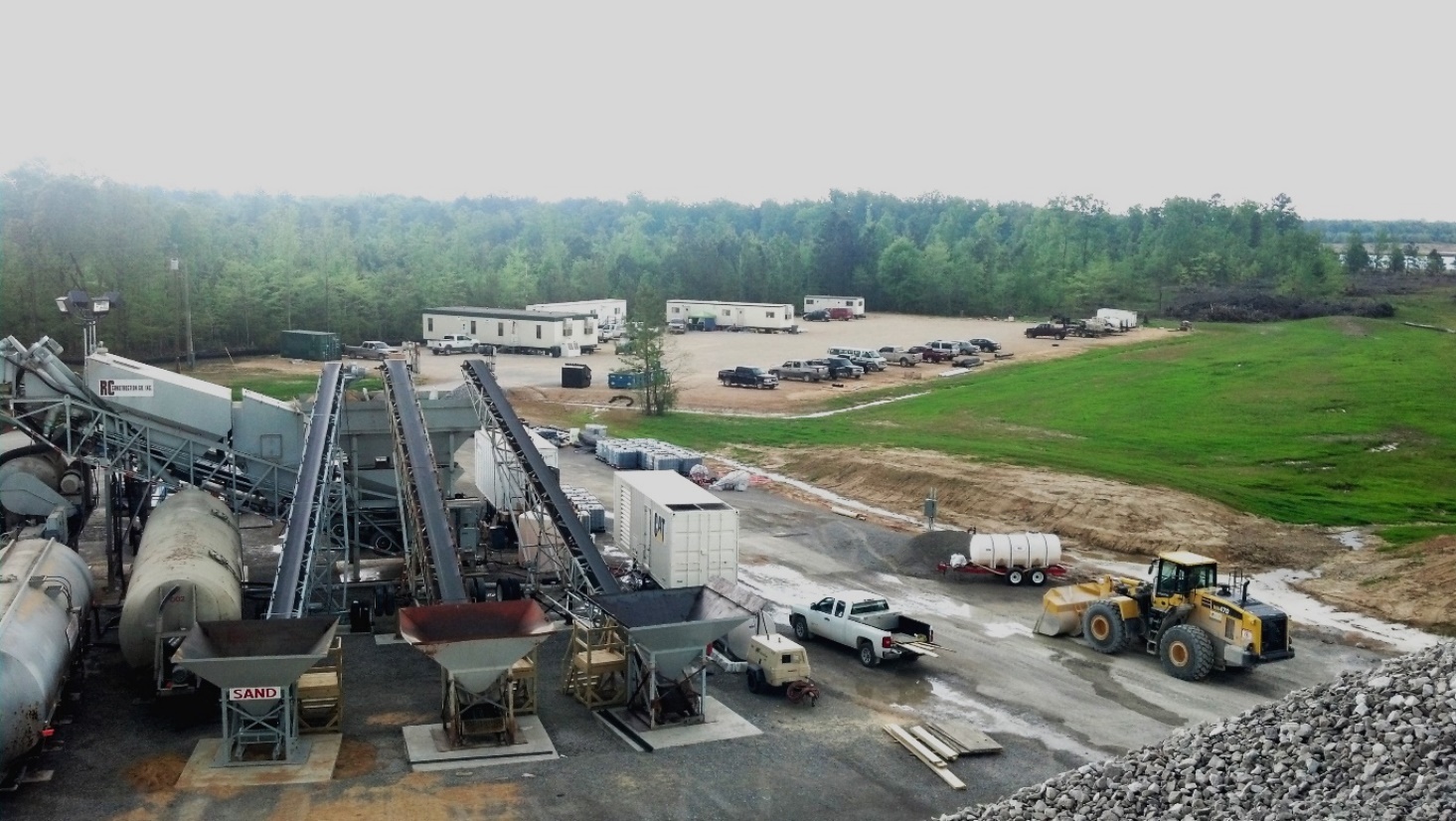 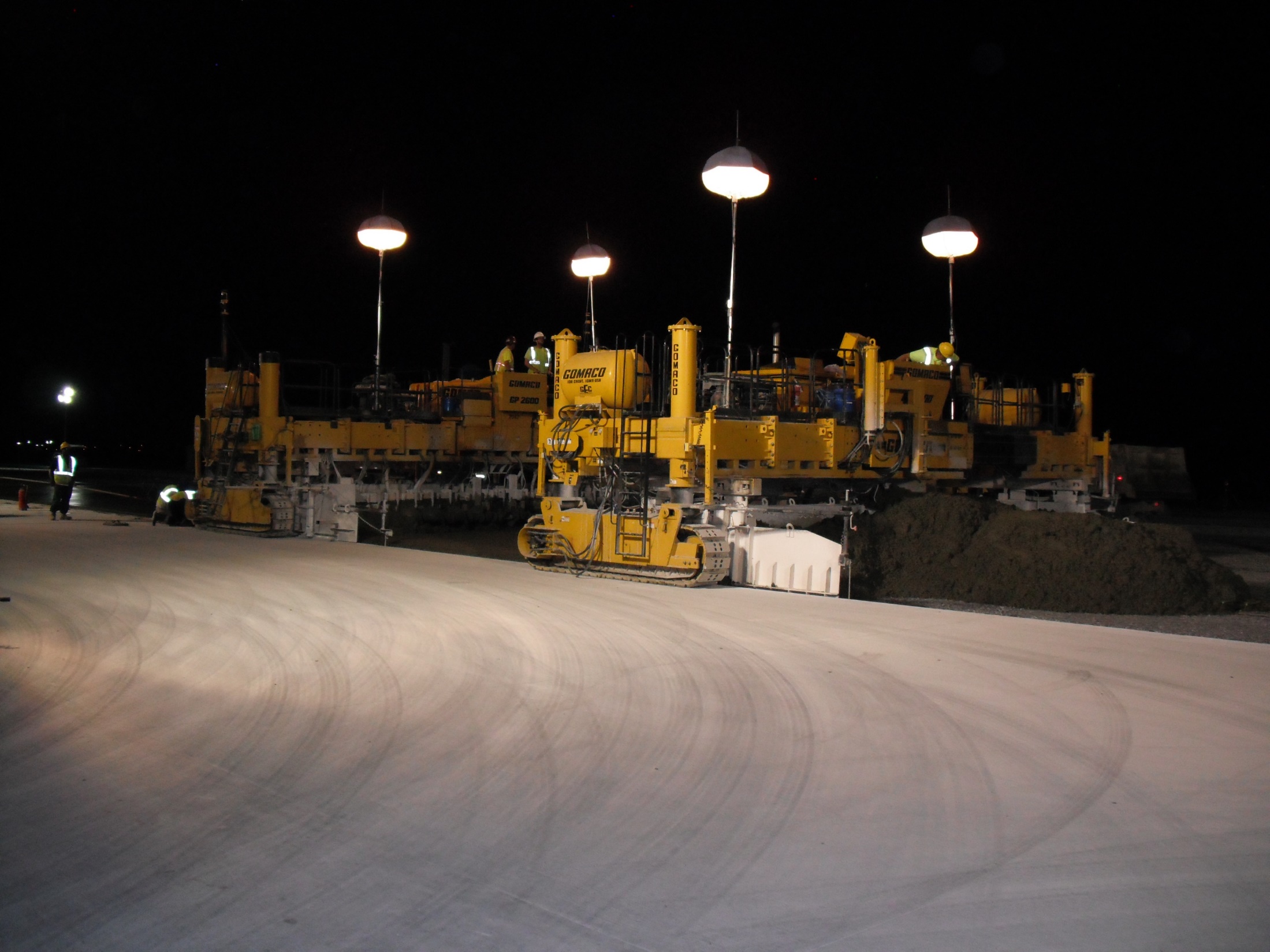 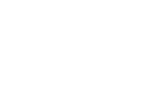 Project Schedule
Accelerated schedule = increased cost
Construction phasing 
Onsite / offsite phases
Limits effect on mission
Used to balance schedule / cost
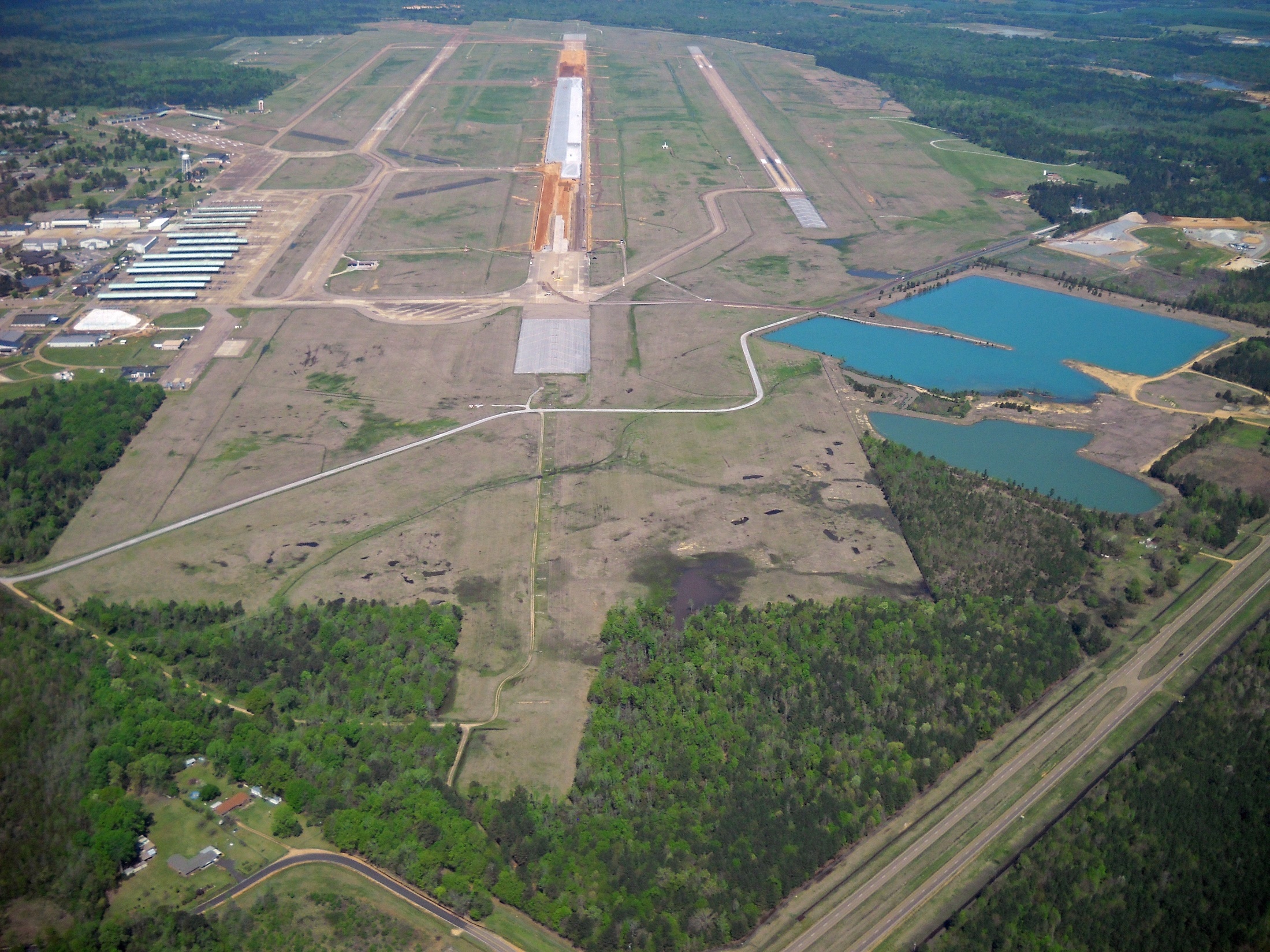 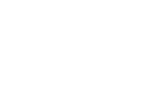 Contractor Access
Limits productivity = increased cost
Time sensitive work items – Paving
Compromise between security / mission operations and construction
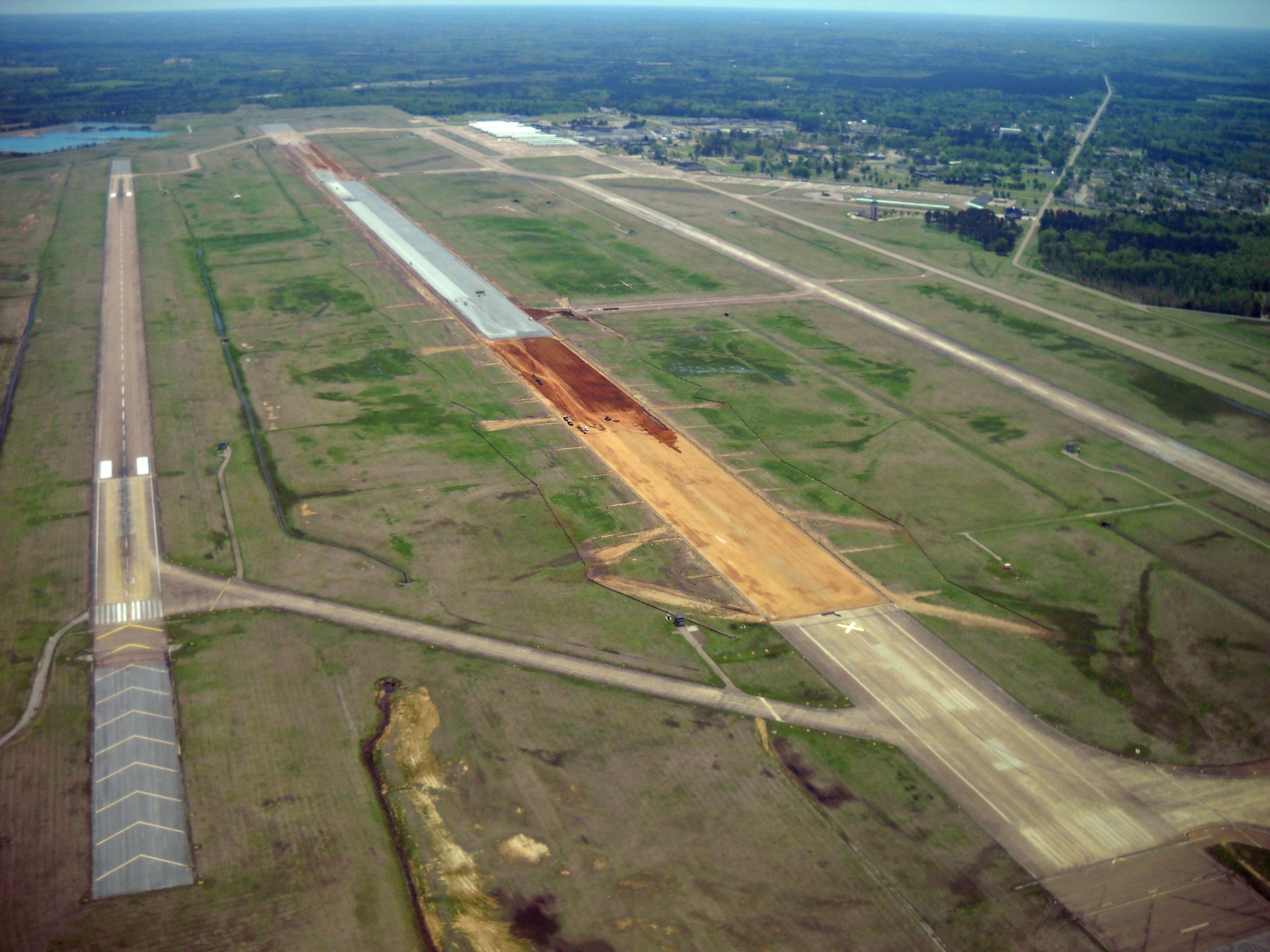 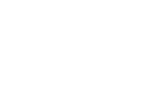 Minimizing Risk
Detailed and clear bidding documents/SOW
Existing conditions + weather
Designs that limit exposure
Protect subgrade and underlying materials
Material submittals approval prior to construction